Figure 7. The grand averaged SNR for OCS and SPS to either the left (red curves) or the right (green curves). ...
Cereb Cortex, Volume 14, Issue 1, January 2004, Pages 56–72, https://doi.org/10.1093/cercor/bhg091
The content of this slide may be subject to copyright: please see the slide notes for details.
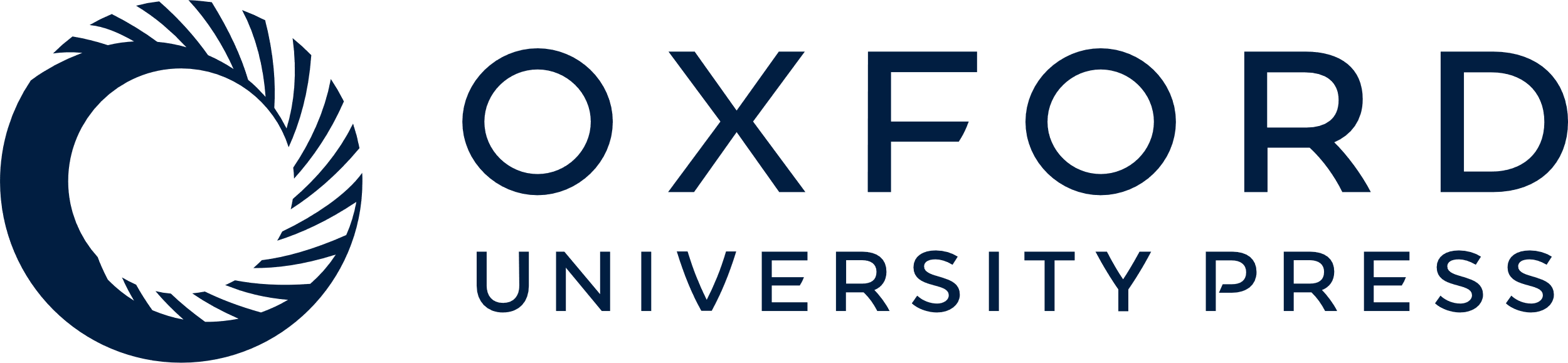 [Speaker Notes: Figure 7. The grand averaged SNR for OCS and SPS to either the left (red curves) or the right (green curves). The SNR for each subject is computed for the same areas and with the same parameters as for the SNR computation for S3 in Figure 5. The results are then averaged across the three subjects. In addition the grand averaged SNR for the ECW condition was computed using the same number of trials as OCS and SPS, if available (dotted blue curve). The left and right columns are for the structures on the left and right side of the head. The SNR values shown reflect the quality of the signal at a single-trial level. To obtain an SNR estimate of the corresponding grand-averaged signal, the Y-axis should be scaled by (grand average of the number of trials across subjects and the two conditions) 13.6 for the left movements (red curves) and 11.3 for the right ones (green curves).


Unless provided in the caption above, the following copyright applies to the content of this slide:]